The Great Dismal Swamp Internship
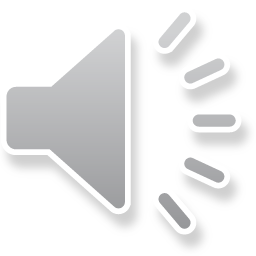 Brooke Bass
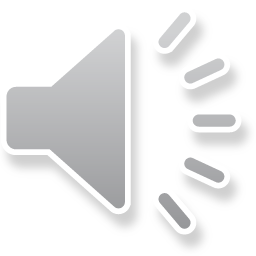 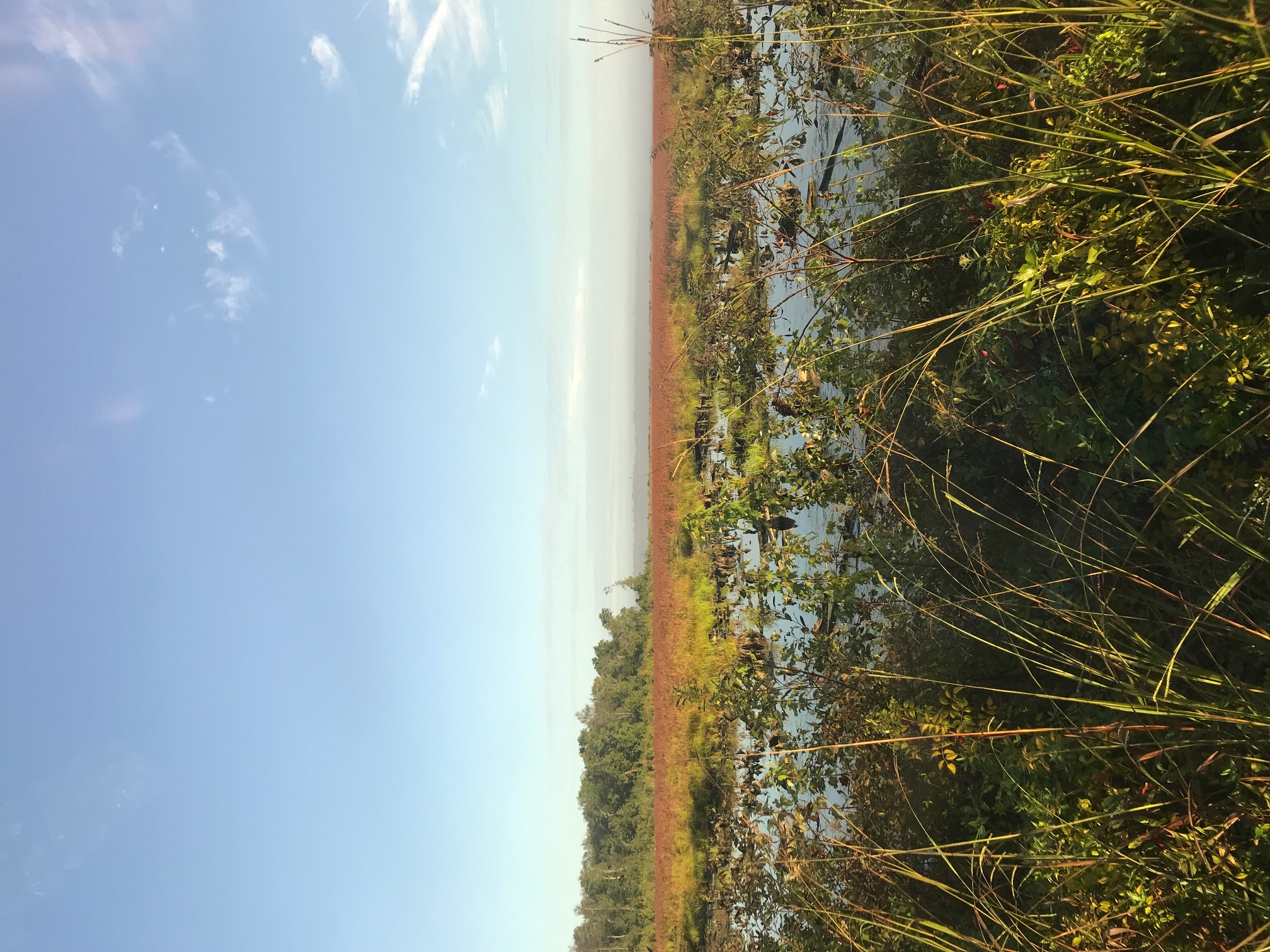 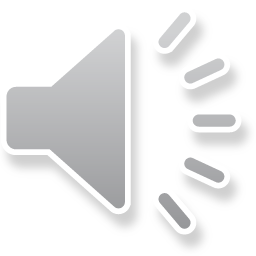 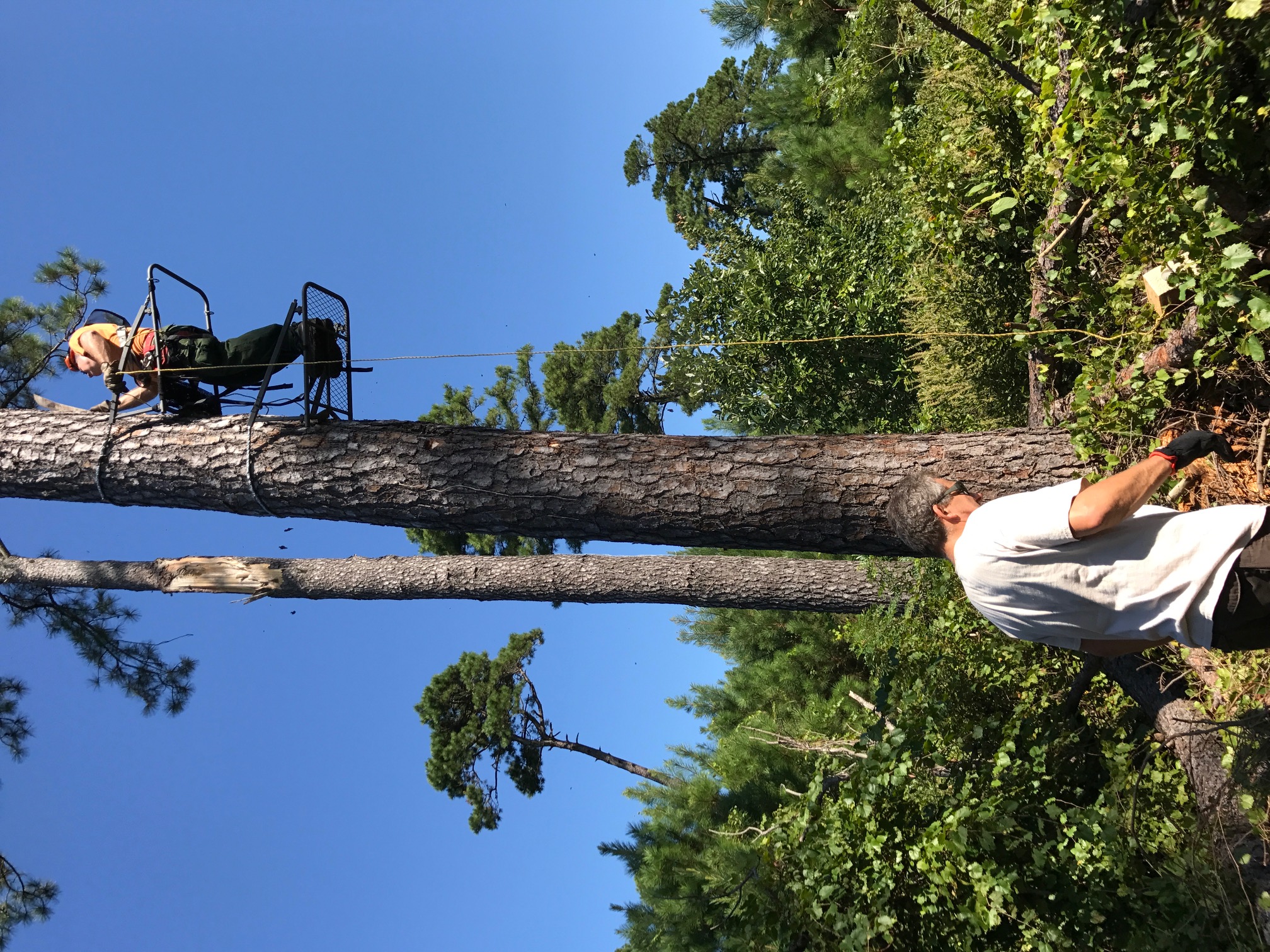 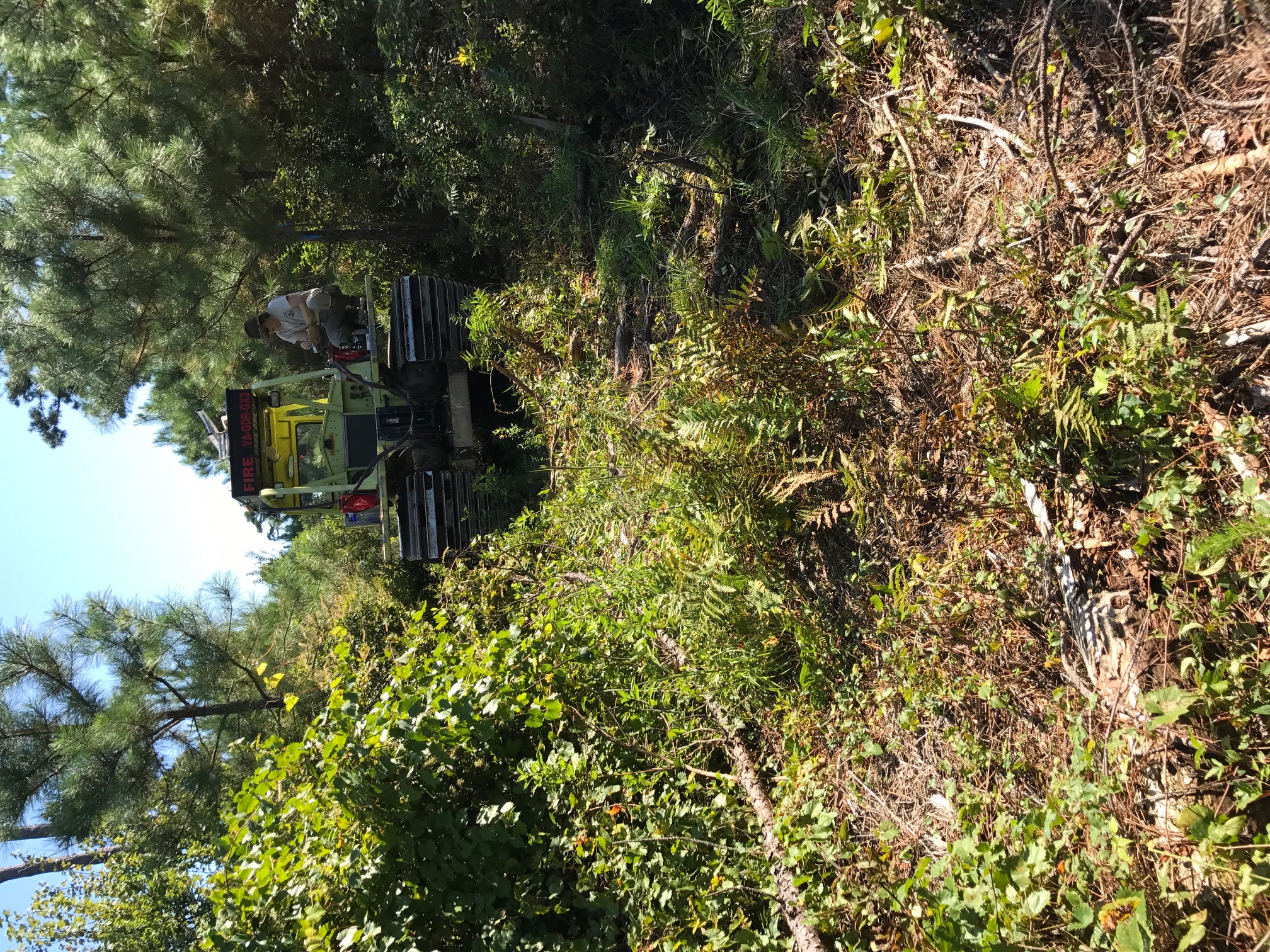 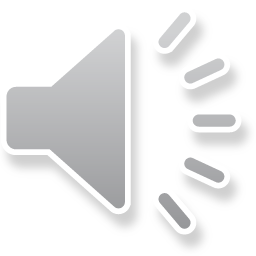 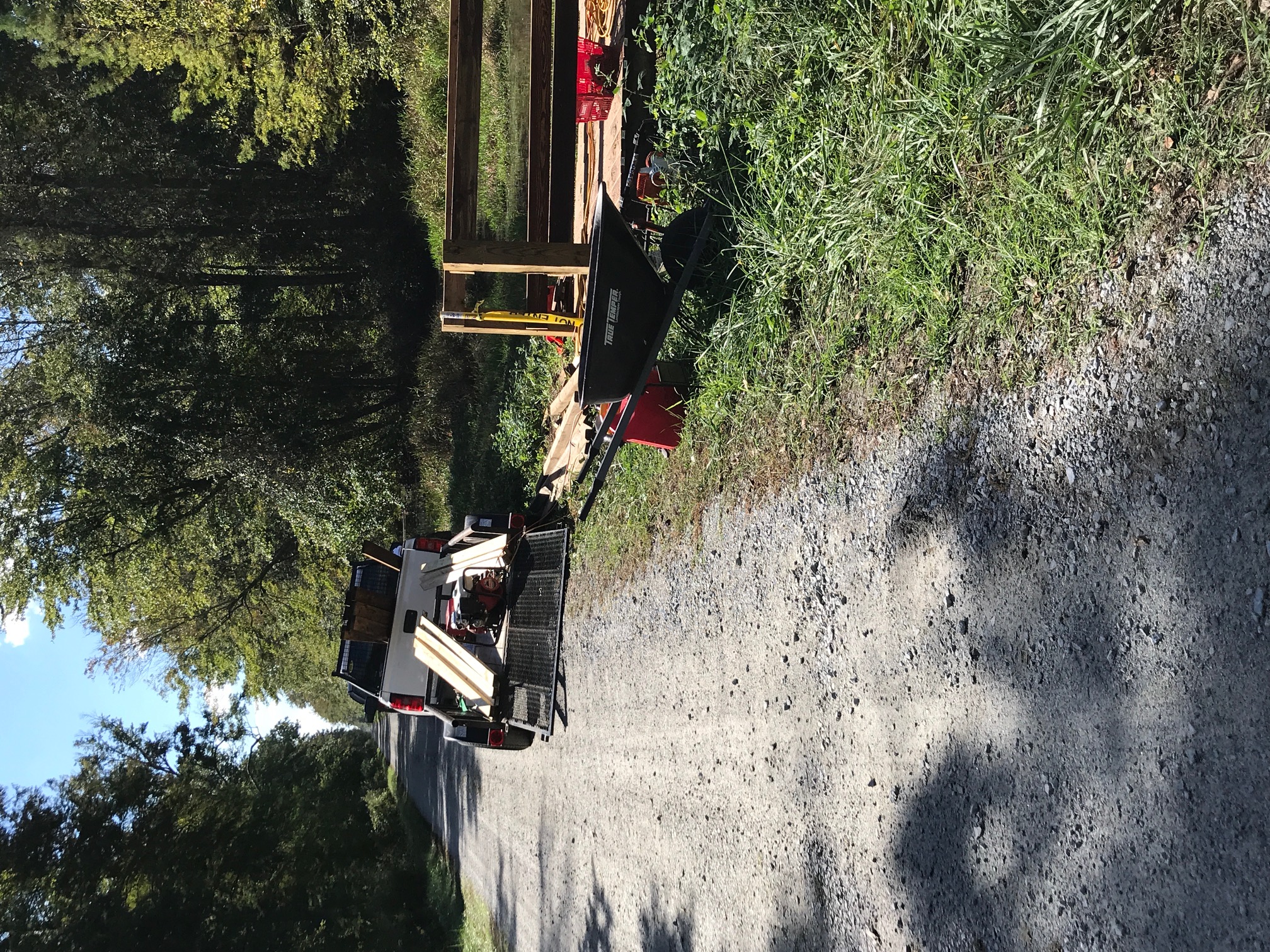 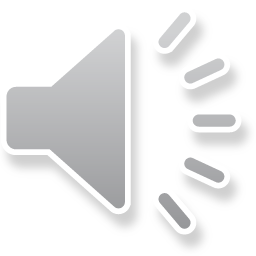 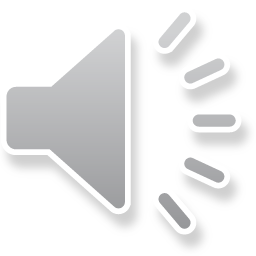 Thank you for listening!
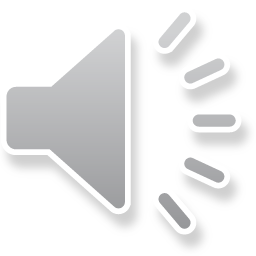